DATA 225Database Systems for AnalyticsNovember 27 Class Meeting
Department of Applied Data ScienceSan Jose State UniversityFall 2023Instructor: Ron Mak
www.cs.sjsu.edu/~mak
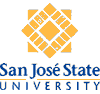 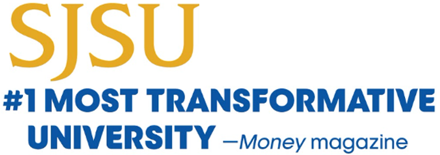 This Evening
Checkpoint 3 exam

Break

Miscellaneous topics
Query optimization
Security and public key cryptography
Data virtualization
Distributed databases
Cloud computing
2
Query Processing
Query parser
Checks the SQL query for syntactic and semantic correctness.
Translates the query into an internal format.
Verifies that all integrity rules are obeyed.

Query rewriter
Automatically optimizes the query based upon the current state of the database.
Evaluates execution plans based on their costs.

Query executor
3
Query Optimization Basics
Filter factor (FF)
Associated with a query predicate
Examples: country = 'US', gender = 'M'
Fraction of rows expected to satisfy the predicate
Chance that a particular row will be selected
Table cardinality (TC)
Number of rows in the table
Query cardinality (QC)
Expected number of rows selected by the query
4
Query Optimization Basics, cont’d
Lacking statistical data,
estimate FFi = 1/NVi
where NVi = the number
of different values for the
ith attribute.
SELECT customer_id
FROM customer_table
WHERE country = 'US'
AND gender = 'M'
5
Query Optimization Basics, cont’d
6
Security
Sending data such as email messages to each other via the Internet …… is like sending postcards via the U.S. mail system.

Anyone can read the message along the way!
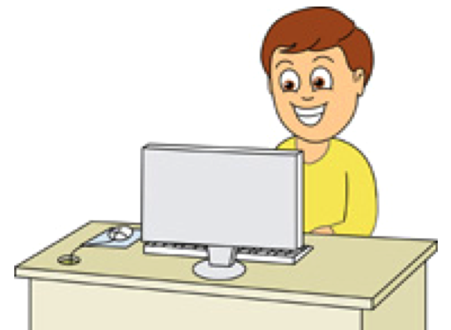 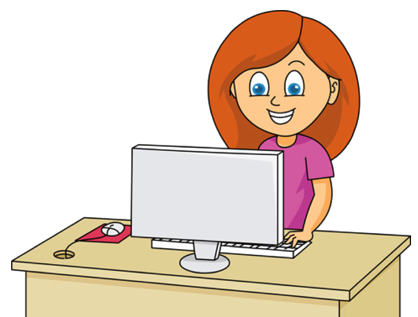 “We plan to manufacture 7 million widgets next quarter.”
John
Jill
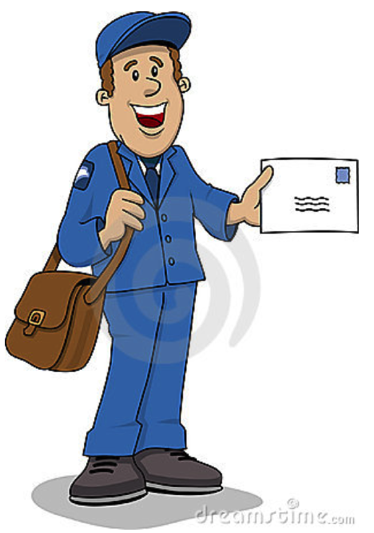 Slides presented to 
high school teachers as an introduction 
to data security.
7
Security, cont’d
“We plan to manufacture 7 million widgets next quarter.”
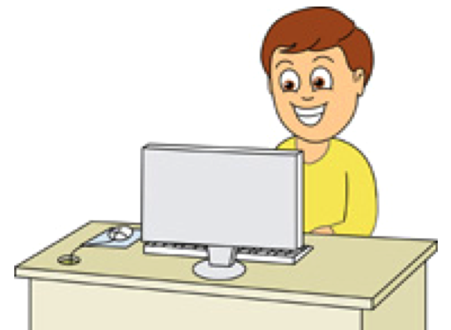 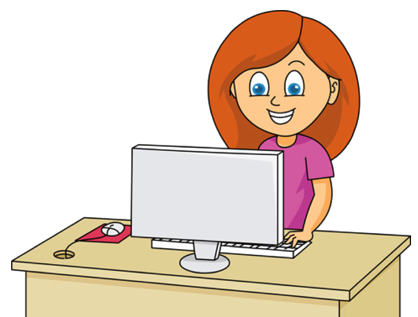 John
Jill
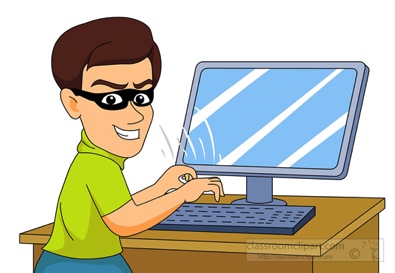 Bart
How can we keep the nefarious Bart from reading confidential messages that Jill and John are sending each other?
8
The Shared Secret
Jill needs to send a message containing the confidential data 7 to John.
John and Jill can agree ahead of time to a shared secret – the number 12.
Then Jill can encrypt the data by adding 12 to the confidential data 7.
John decrypts the data by subtracting 12.
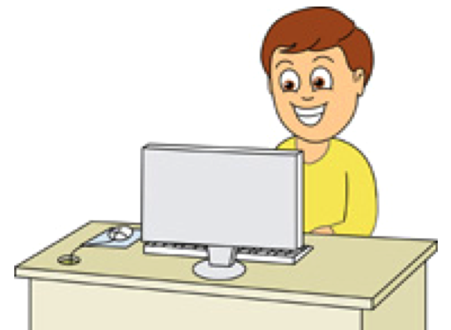 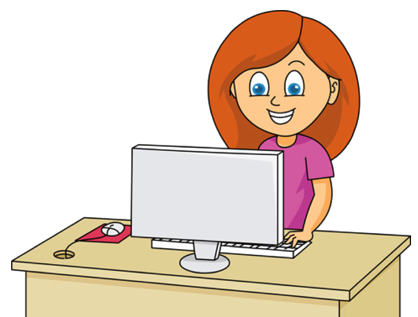 John
Jill
19
Shared
secret 12
Shared
secret 12
9
The Shared Secret, cont’d
19
Shared
secret 12
Shared
secret 12
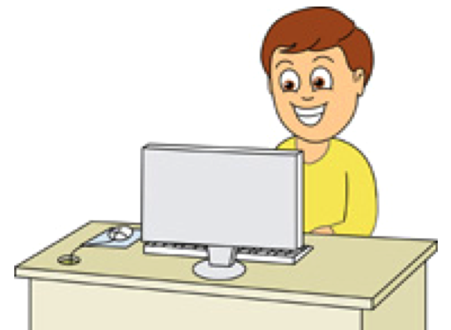 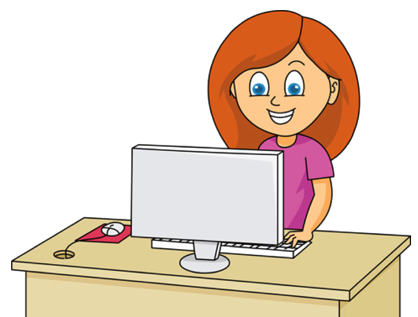 John
Jill
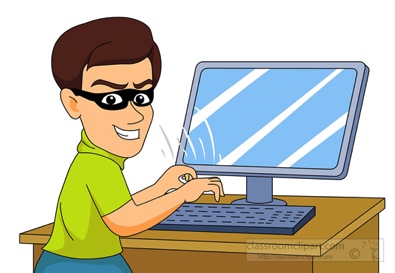 Bart
X
Because Bart doesn’t know the shared secret 12, he won’t be able to decrypt the message and obtain the confidential data 7.
10
The Shared Secret, cont’d
19
Shared
secret 12
Shared
secret 12
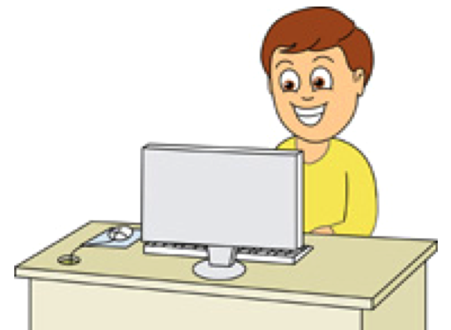 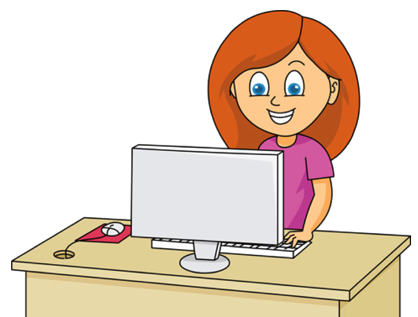 But this shared secret solution has problems.
Jill and John must arrange beforehand to share the secret 12.
What if Jill doesn’t already know John?
What if Jill wants to send the confidential data to all her vice presidents at the same time?
John
Jill
How can Jill and all her recipients share a secret?
11
Public Key Cryptography, cont’d
How can Jill and her recipients share a secret number in order to encrypt the confidential data?

A security scheme called public key cryptography was invented just for this purpose.

In this simplified introduction, let’s pretend that multiplication is a one-way operation.
Once you’ve multiplied two numbers, say 4x5=20,you can’t recover the original numbers by dividing.
In other words, you can’t do 20÷4=5 or 20÷5=4
12
Public Key Cryptography, cont’d
Jill chooses a private key.
Let’s suppose Jill chooses 10.

Each person to whom she wants to send confidential data also chooses a private key.
Let’s suppose John chooses 8.
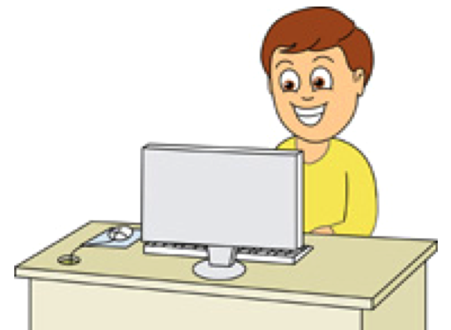 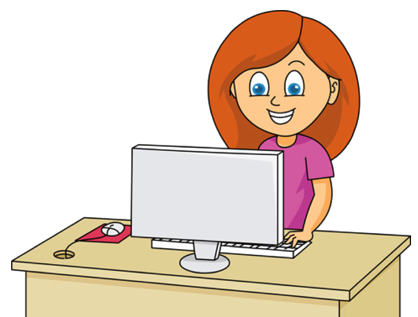 John
Jill
Private key 10
Private key 8
13
Public Key Cryptography, cont’d
Private key 10
Private key 8
Public
key 5
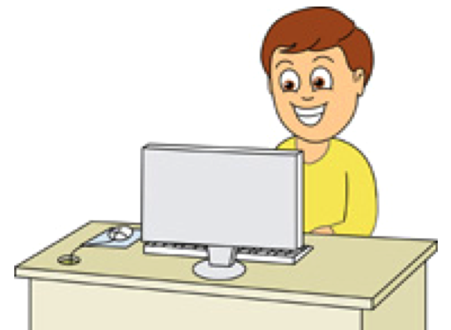 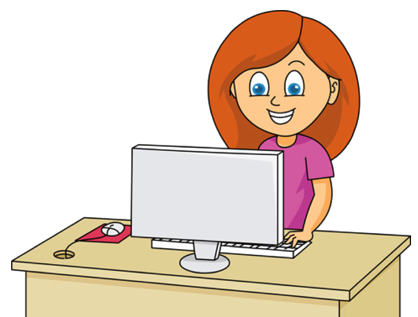 John
Jill
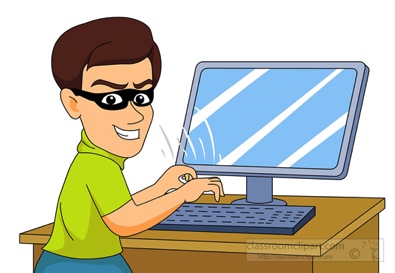 Bart
Now Jill announces a public key.
Let’s suppose the public key is 5.

Everyone can see the public key.
Including the nefarious Bart.
14
Public Key Cryptography, cont’d
Jill’s
public-private
key 50
John’s
public-private
key 40
Private key 10
Private key 8
Public
key 5
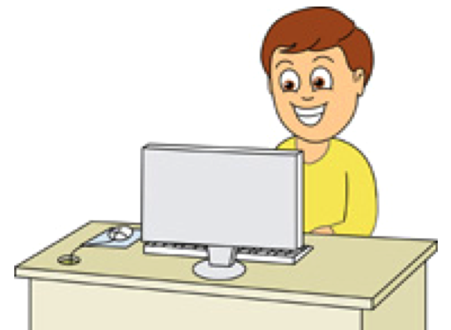 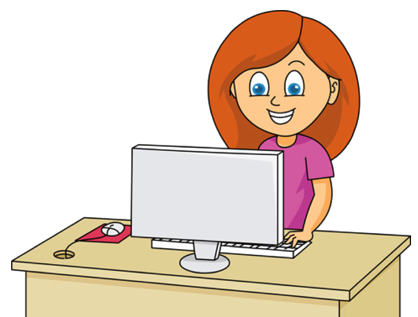 John
Jill
Now Jill can create her public-private key.
Multiply the public key by her private key: 5x10=50.

John creates his public-private key.
Multiply the public key by his private key: 5x8=40.
15
Public Key Cryptography, cont’d
Jill’s
public-private
key 50
John’s
public-private
key 40
Private key 10
Private key 8
Public
key 5
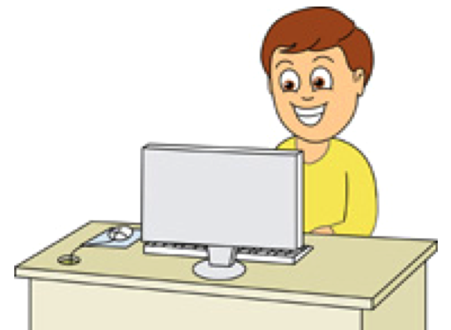 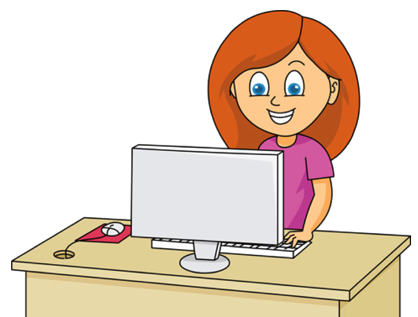 John
Jill
Remember that we’re pretending that multiplication is a one-way operation.

We cannot discover Jill’s private key 10 by dividing her public-private key 50 by the public key 5.

We cannot discover John’s private key 8 by dividing his public-private key 40 by the public key 5.
16
Public Key Cryptography, cont’d
Jill’s
public-private
key 50
John’s
public-private
key 40
Private key 10
Private key 8
Public
key 5
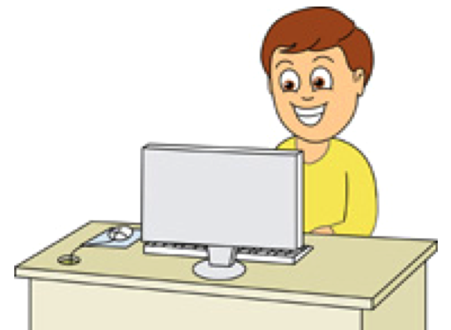 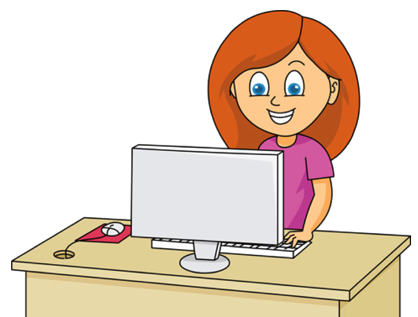 John
Jill
What is the goal of all this?
To create a shared secret between Jill and John.
Jill multiplies John’s public-private key by her private key: 40x10=400
John multiplies Jill’s public-private key by his private key: 50x8=400
17
Public Key Cryptography, cont’d
Jill’s
public-private
key 50
John’s
public-private
key 40
Shared
secret 400
Shared
secret 400
Private key 10
Private key 8
Public
key 5
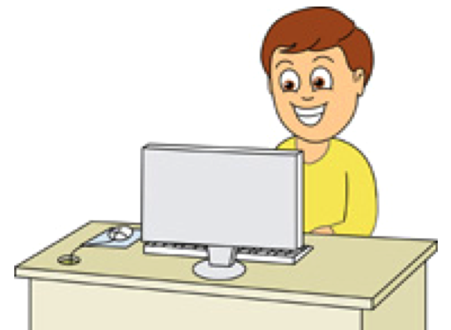 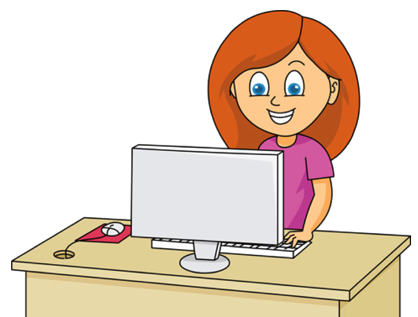 407
John
Jill
Now Jill and John have a shared secret 400.

Jill can encrypt the confidential data 7 by adding the shared secret 400 to obtain 407.

John can decrypt the confidential data 7 by subtracting the shared secret 400 from 407.
18
Public Key Cryptography, cont’d
407
Shared
secret 400
Shared
secret 400
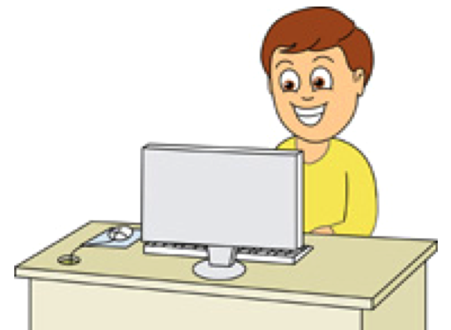 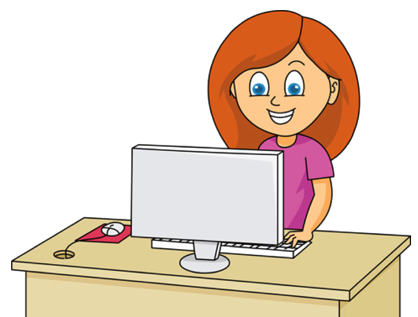 John
Jill
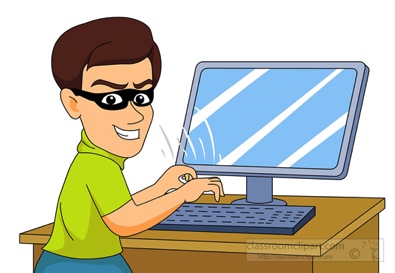 Bart
X
Bart can’t decrypt the 407 because he doesn’t know the shared secret 400.
19
Public Key Cryptography, cont’d
Public key encryption works with multiple recipients.

Jill needs to send confidential data to both John and his twin brother Mark.

Each picks a private key.
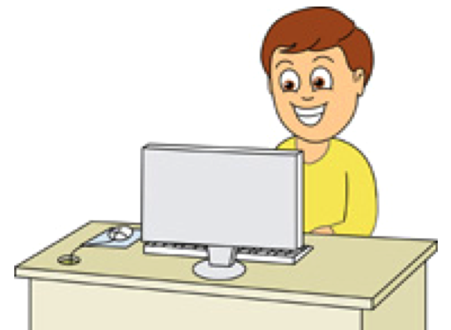 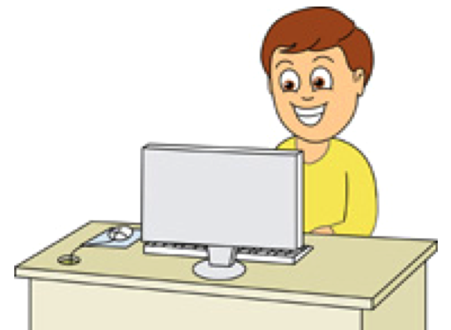 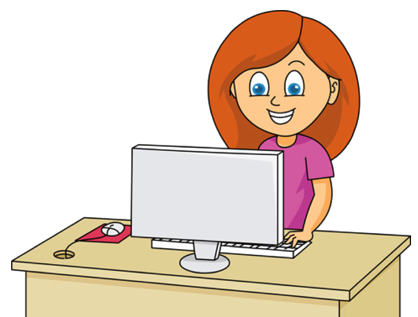 Mark
John
Jill
Private key 2
Private key 10
Private key 8
20
Public Key Cryptography, cont’d
Jill announces the public key 5, and everyone generates his or her public-private key.

Jill:     5x10=50
John: 5x8=40
Mark: 5x2=10
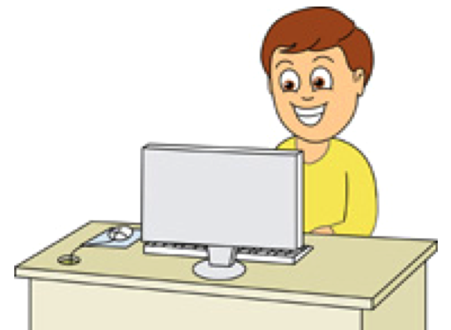 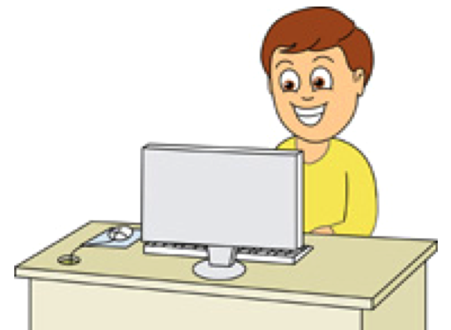 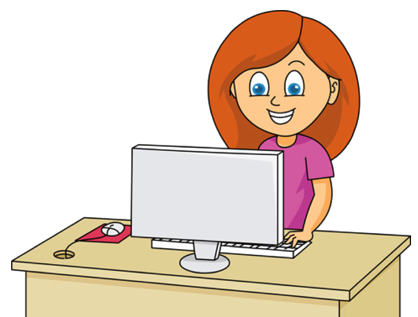 Mark’s
public-private
key 10
John
Mark
Jill
Private key 2
Public
key 5
Jill’s
public-private
key 50
John’s
public-private
key 40
Private key 10
Private key 8
21
Public Key Cryptography, cont’d
Jill will have a shared secret with each recipient.
Jill and John will share 400 between them, as before.
Jill and Mark will have a different shared secret.

Jill: Multiply Mark’s public-private key byher private key:10x10=100.

Mark: Multiply Jill’spublic-private key byhis private key:50x2=100
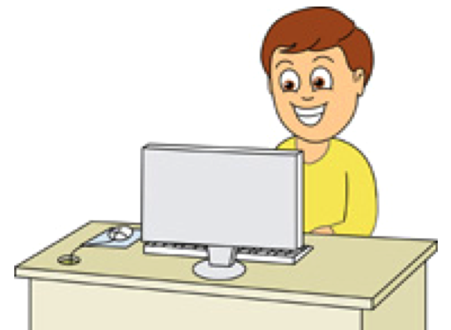 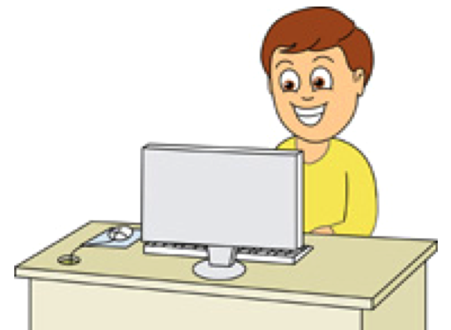 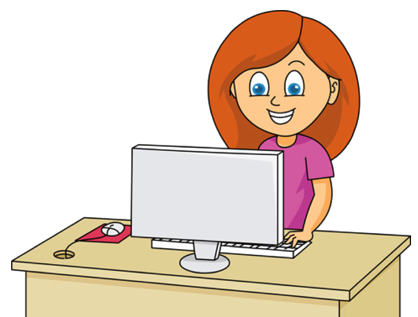 Mark’s
public-private
key 10
Shared secret with Jill: 100
John
Mark
Jill
Private key 2
Public
key 5
Shared secret with Mark: 100
Jill’s
public-private
key 50
John’s
public-private
key 40
Shared secret with Jill: 400
Shared secret with John: 400
Private key 8
Private key 10
22
Public Key Cryptography, cont’d
Jill sends to each recipient.
Bart can’t decrypt the messages to recover the confidential data 7 because he doesn’t know the shared secrets.
Shared secret with Jill: 100
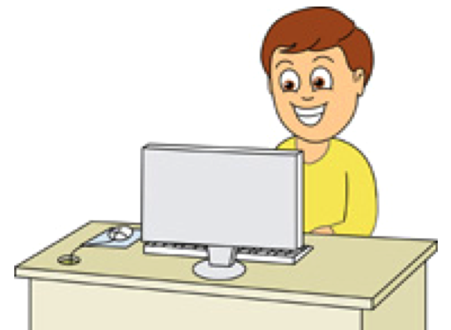 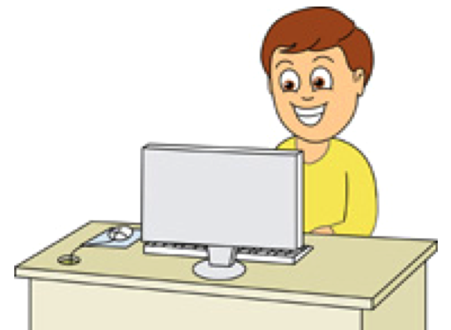 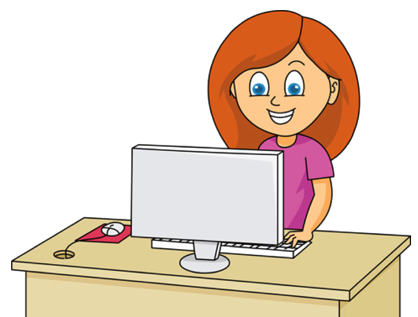 107
Mark
John
Jill
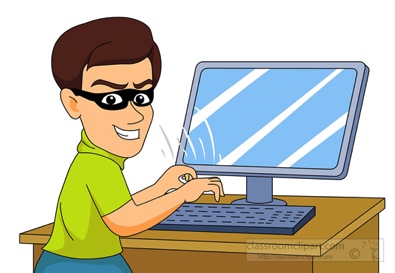 Bart
Shared secret with Jill: 400
Shared secret with John: 400
407
Shared secret with Mark: 100
X
23
Cryptography in the Real World
Of course, in the real world, we can’t use simple operations like multiplication and addition to generate keys and to encrypt data.
Multiplication and addition are not one-way operations.

Real-world encryption uses very large prime numbers and modulo arithmetic.
Not even the most powerful supercomputer can undo such operations.
24
The Diffie-Hellman Protocol
Public key cryptography is a key exchange protocol first published by Whitfield Diffie and Martin Hellman in 1976.
It was actually invented earlier in 1970 by the British government, but it was classified.

Whenever you visit a secure website, you are using the Diffie-Hellman protocol or a variant.
A secure website has a URL that starts with https: instead of http:
25
Data Virtualization
An approach to data management that allows an application to retrieve and manipulate data without requiring technical details about the data, such as how it is formatted or where it is physically located.

An agile data integration approach that organizations use to gain more insight from their data, respond faster to ever changing analytics and BI needs and save 50-75% over data replication and consolidation.
https://en.wikipedia.org/wiki/Data_virtualization
http://www.compositesw.com/data-virtualization/
26
Data Virtualization, cont’d
Differs from traditional ETL.
The original data remains in place.
A real-time process accesses the data sources.

Reduces the risk of data errors.
Reduces the workload of extracting, transforming, and loading data that may never be used by an application.

Provides applications a “virtual view” of the data.
Applications can treat the disparate and heterogeneous data as a single relational database.
27
Data Virtualization Functionality
Abstraction
Abstract away the technical aspects of stored data, such as location, storage structure, API, access language, and storage technology.

Virtualized data access
Connect to different data sources and make them accessible from a common logical data access point.

Transformation
Transform, improve quality, reformat, etc. source data for consumer use.
https://en.wikipedia.org/wiki/Data_virtualization
28
Data Virtualization Functionality, cont’d
Data federation
Combine result sets from across multiple source systems.

Data delivery
Publish result sets as views and/or data services executed by client applications or users when requested.
https://en.wikipedia.org/wiki/Data_virtualization
29
Cisco Information Server (CIS)
The Cisco Information Server (CIS) forms the core of the Cisco Data Virtualization Platform.
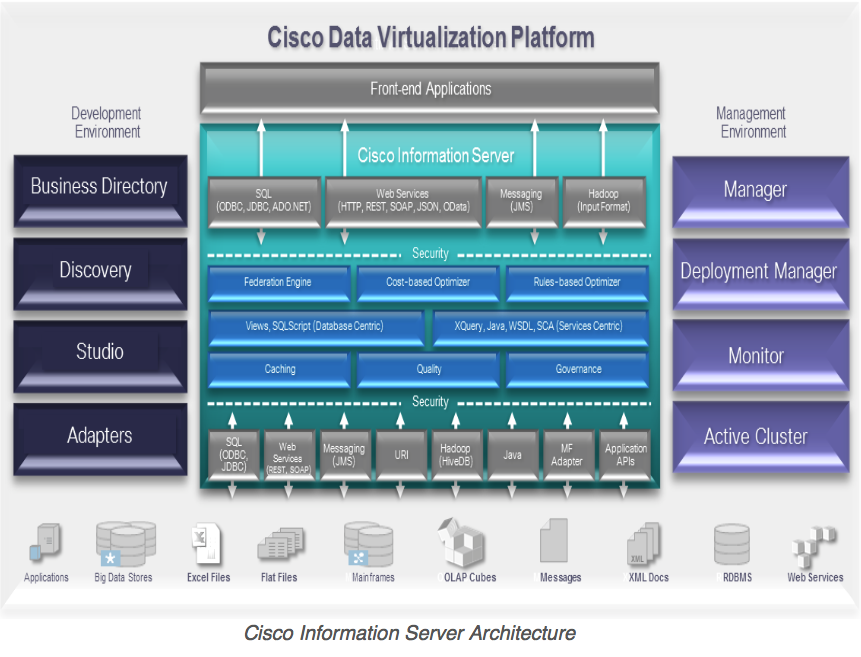 30
http://www.compositesw.com/data-virtualization/
Distributed Databases
Distributed database system (DDBS)
Distribute the database among separate computers.

Shared data.

Reflect the organizational structures that are naturally distributed.
31
Distributed Databases, cont’d
Example: Bank headquarters and branches.





Each branch maintains data about its customers.
Each branch can access data from other branches.
Each branch can access administrative HQ data.
HQ can access branch data.
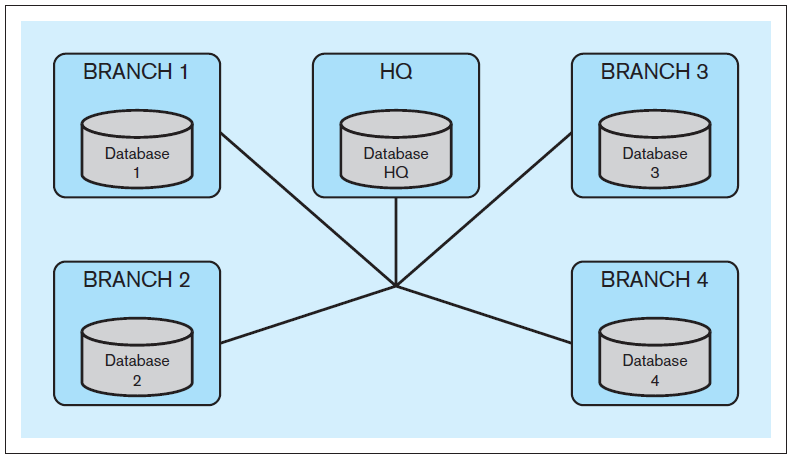 Database Systems
by Jukić, Vrbsky, & Nestorov
Pearson 2014
ISBN 978-0-13-257567-6
32
Distributed Databases, cont’d
Computers that run the DDBS do not share processing or storage devices.

The computers are connected by a network.
The computers can reside in the same building or they may be located in different continents.

Key property: distribution transparency
33
Distribution Transparency
End users of the DDBS should not be concerned about the distributed nature of the system.

End users of the DDBS should not know if the data they are accessing is stored locally or remotely at a different geographic location.

End users can use the DDBS in the same way as if the data were not distributed.
34
Homogeneous vs. Heterogeneous
Homogeneous DDBS
The same database management systemruns on all computers.
Example: All Oracle or all DB2

Heterogeneous DDBS
Different DBMS’s run on different computers.
Legacy systems
Company merger
35
DDBS Performance Improvements
Users can access different parts of the database simultaneously.
Without interfering with each other.

Most frequently accessed data at a particular location can be stored locally.
Decreased access time.
Fewer queries per computer.

Increased reliability.
Replicated data.
36
DDBS Complexities
A DDBS is more complex than a non-distributed database.

Additional functions required:
Keep track of the locations of data and replicas.
Determine which copy to use for queries.
Know which queries are local and which are remote.
Combine results of local and remote queries.
Make sure data remains consistent after updates.
37
Database Fragmentation
Different strategies to distribute data in a DDBS:
horizontal fragmentation
vertical fragmentation
mixed fragmentation
38
Horizontal Fragmentation
Store subsets of the rows of a tableat different locations.
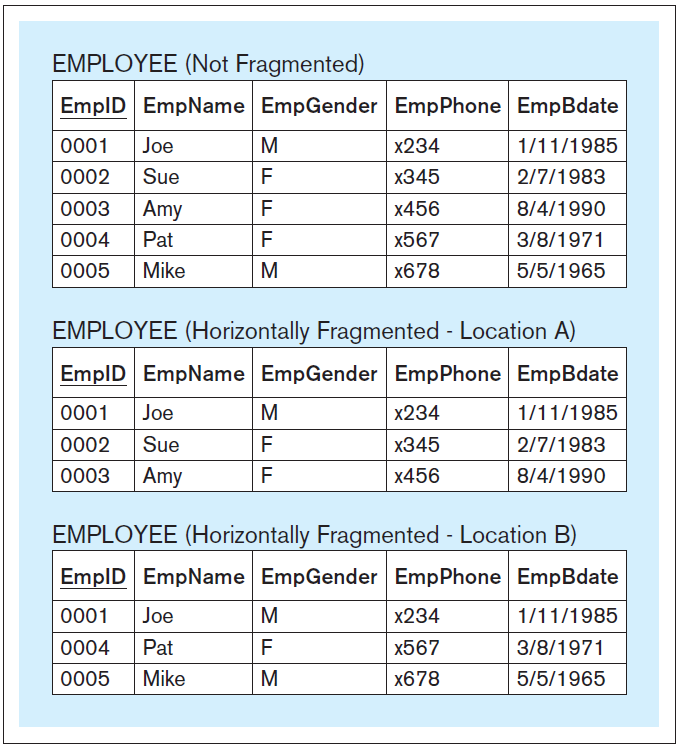 Standard query:
SELECT * FROM employee_location_A
UNION
SELECT * FROM employee_location_B;
Transparent DDBS query:
SELECT * FROM employee
Database Systems
by Jukić, Vrbsky, & Nestorov
Pearson 2014
ISBN 978-0-13-257567-6
39
Vertical Fragmentation
Store subsets of the columns of a tableat different locations.
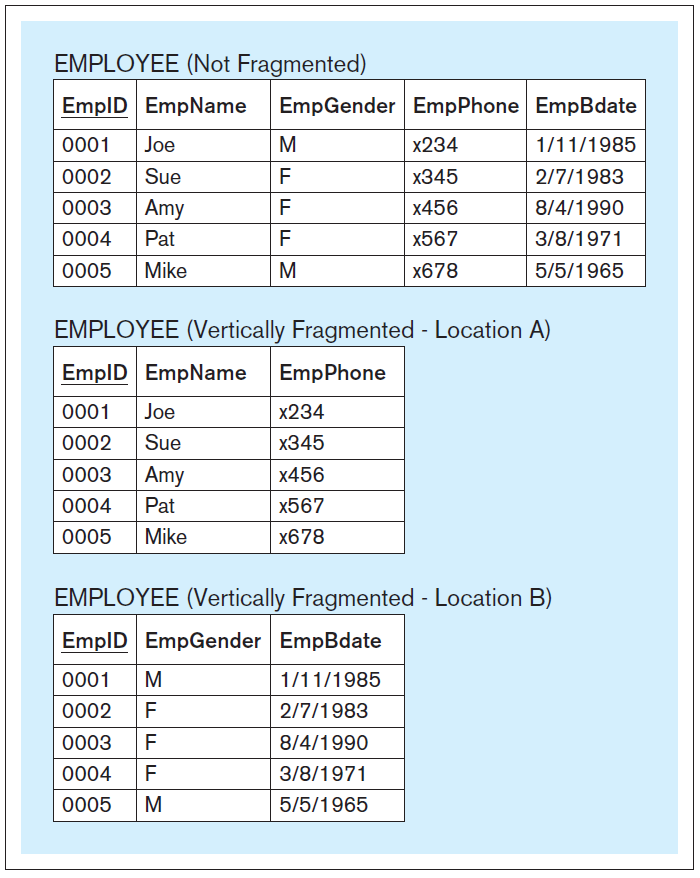 Standard query:
SELECT a.empid, a.empname, 
       b.empgender, a.empphone, 
       b.empbdate
FROM   employee_location_a a, 
       employee_location_b b
WHERE  a.empid = b.empid;
Transparent DDBS query:
SELECT * FROM employee
Database Systems
by Jukić, Vrbsky, & Nestorov
Pearson 2014
ISBN 978-0-13-257567-6
40
Mixed Fragmentation
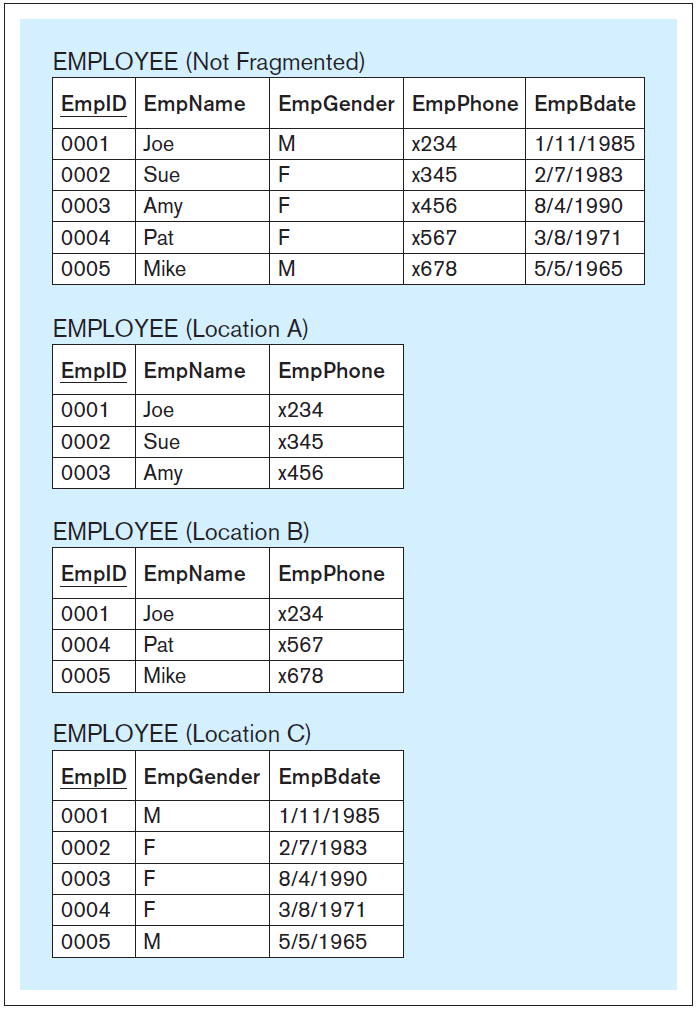 A combination of horizontal and vertical fragmentation.
Standard query:
SELECT a.empid, a.empname, 
       c.empgender, a.empphone, 
       c.empbdate
FROM   employee_location_a a, 
       employee_location_c c
WHERE  a.empid = c.empid
UNION
SELECT b.empid, b.empname, 
       c.empgender, b.empphone, 
       c.empbdate
FROM   employee_location_b b, 
       employee_location_c c
WHERE  b.empid = c.empid;
Transparent DDBS query:
SELECT * FROM employee
Database Systems
by Jukić, Vrbsky, & Nestorov
Pearson 2014
ISBN 978-0-13-257567-6
41
Databases and Cloud Computing
Data storage, management, and processing services delivered in the “cloud”.
Hosted by an Internet Service Provider (ISP).

Create databases in the ISP’s storage.
The ISP provides backup and recovery services.

Connect to and access database data via the Internet.

Computing resources on demand.
Users increase or decrease resources as needed.
42
Advantages of Cloud Computing
Can be cost-effective for an organization.
No computer hardware and software investment.
Reduced or no IT support staff.

Elasticity
On-demand access to computing resources
Scale up or down based on dynamic workloads
Pay-per-use model

Distributed computing
Multiple data centers geographically distributed
Highly parallelized computing.
43
Advantages of Cloud Computing, cont’d
Virtualization
Multiple users can use the same computing resource simultaneously.
A single server can emulate different physical machines and run different operating systems.

Reliability and availability
Replicated processes and data can transparently and quickly take over from a failed machine.
44
Problems of Cloud Computing
Security and privacy risks
Store an organization’s data off premisesin a third-party vendor’s servers.
Must trust the cloud host.

Government regulations
Distributed data can be stored on servers that are located in foreign countries.
Different laws regarding government access to data.
45
Categories of Cloud Services
Infrastructure as a Service (IaaS)
Platform as a Service (PaaS)
Software as a Service (SaaS)
Database as a Service (DaaS)
46
Infrastructure as a Service (IaaS)
Provide hardware as standardized services over the network.

Customer rent resources.
server space
network equipment
processing cycles
storage space
47
Platform as a Service (PaaS)
Provide all the resources a customer needs to build applications.

Platform consists of:
operating system
middleware
application software
development environment

Interact with the platform via an interface.
The platform scales itself according to the customer’s needs.
48
Software as a Service (SaaS)
A software application offered as an on-demand service.

The application is hosted by the ISP and operated by customers over the Internet.

Multitenant
Multiple clients simultaneously use a single instance of the application that is running in the cloud.
49
Database as a Service (DaaS)
Database management in the cloud.
A specialized version of SaaS.

Cloud-based databases solve some key difficulties of large-scale data processing.
Automatically scale up and down based on dynamic workloads.

Well-suited for analytical databases.
Few or no updates.
Harder for operational databases due toupdate complexities and performance penalties.
50